201X
Summary analysis
Final exam summary template
content
Current status of this month
01
Time would heal almost all wounds. If your wounds have.
Reflection on this monthly test
02
Time would heal almost all wounds. If your wounds have.
Sharing learning experience learning experience
03
Time would heal almost all wounds. If your wounds have.
Learn from this lesson
04
Time would heal almost all wounds. If your wounds have.
At the end of the semester
05
Time would heal almost all wounds. If your wounds have.
ONE
This month
Test status
01
Current status of this month
02.Enter the title here
01.Enter the title here
Please add specific content here, the text should be as concise as possible, simple explanation, not too cumbersome, pay attent
Please add specific content here, the text should be as concise as possible, simple explanation, not too cumbersome, pay attent
03.Enter the title here
Please add specific content here, the text should be as concise as possible, simple explanation, not too cumbersome, pay attent
01
Current status of this month
Click to add a title
Please add specific content here, the text should be as concise as possible, simple explanation, not too cumbersome, pay attent
Please add specific content here, the text should be as concise as possible, simple explanation, not too cumbersome, pay attent
01
Current status of this month
Enter the title here
Enter the title here
Enter the title here
Please add specific content here, the text should be as concise as possible, simple explanation, not too cumbersome, pay attent
Please add specific content here, the text should be as concise as possible, simple explanation, not too cumbersome, pay attent
Please add specific content here, the text should be as concise as possible, simple explanation, not too cumbersome, pay attent
01
Current status of this month
02
03
04
01
Enter the title here
Please add specific content here, the text should be as concise as possible, simple explanation, not too cumbersome, pay attent
Enter the title here
Please add specific content here, the text should be as concise as possible, simple explanation, not too cumbersome, pay attent
Enter the title here
Please add specific content here, the text should be as concise as possible, simple explanation, not too cumbersome, pay attent
Enter the title here
Please add specific content here, the text should be as concise as possible, simple explanation, not too cumbersome, pay attent
TWO
Reflective
Next month test
02
Rethinking this exam
Enter the title here
Please add specific content here, the text should be as concise as possible, simple explanation, not too cumbersome, pay attent
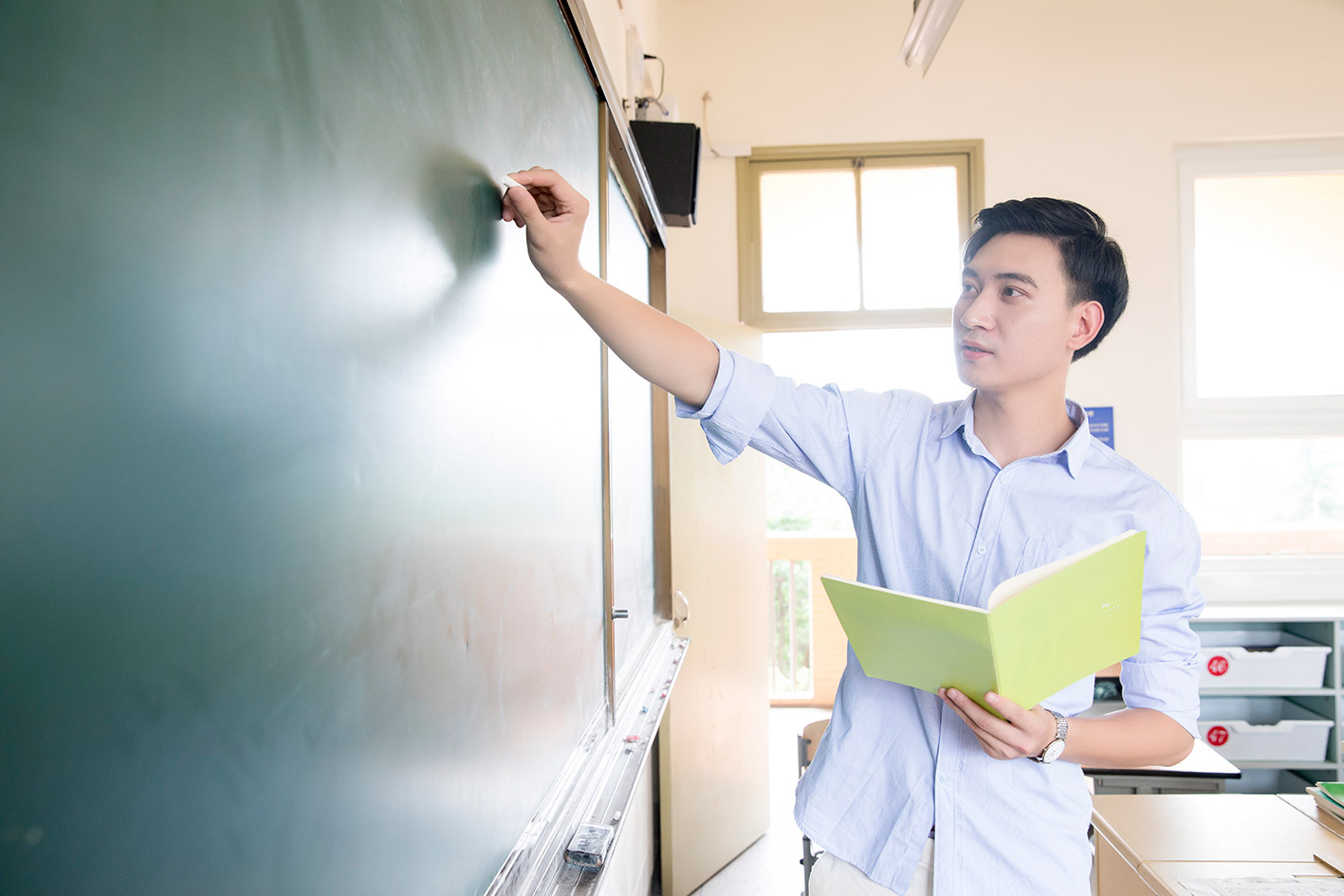 Please add specific content here, the text should be as concise as possible, simple explanation, not too cumbersome, pay attent
02
Rethinking this exam
Please add a title here
Add title
Add title
Add title
Add title
01
02
03
04
Please add specific content here, the text should be as concise as possible, simple explanation, not too cumbersome, pay attent
……
Please add specific content here, the text should be as concise as possible, simple explanation, not too cumbersome, pay attent
……
Please add specific content here, the text should be as concise as possible, simple explanation, not too cumbersome, pay attent
……
Please add specific content here, the text should be as concise as possible, simple explanation, not too cumbersome, pay attent
……
02
Rethinking this exam
Please add specific content here, the text should be as concise as possible, simple explanation, not too cumbersome, pay attent
01
Please add specific content here, the text should be as concise as possible, simple explanation, not too cumbersome, pay attent
02
Please add specific content here, the text should be as concise as possible, simple explanation, not too cumbersome, pay attent
03
02
Rethinking this exam
Add title
Add title
Please add specific content here, the text should be as concise as possible, simple explanation, not too cumbersome, pay attent
Please add specific content here, the text should be as concise as possible, simple explanation, not too cumbersome, pay attent
Add title
Add title
Add title
Please add specific content here, the text should be as concise as possible, simple explanation, not too cumbersome, pay attent
Please add specific content here, the text should be as concise as possible, simple explanation, not too cumbersome, pay attent
Please add specific content here, the text should be as concise as possible, simple explanation, not too cumbersome, pay attent
THREE
Sharingxixinde
03
Sharing learning experience learning experience
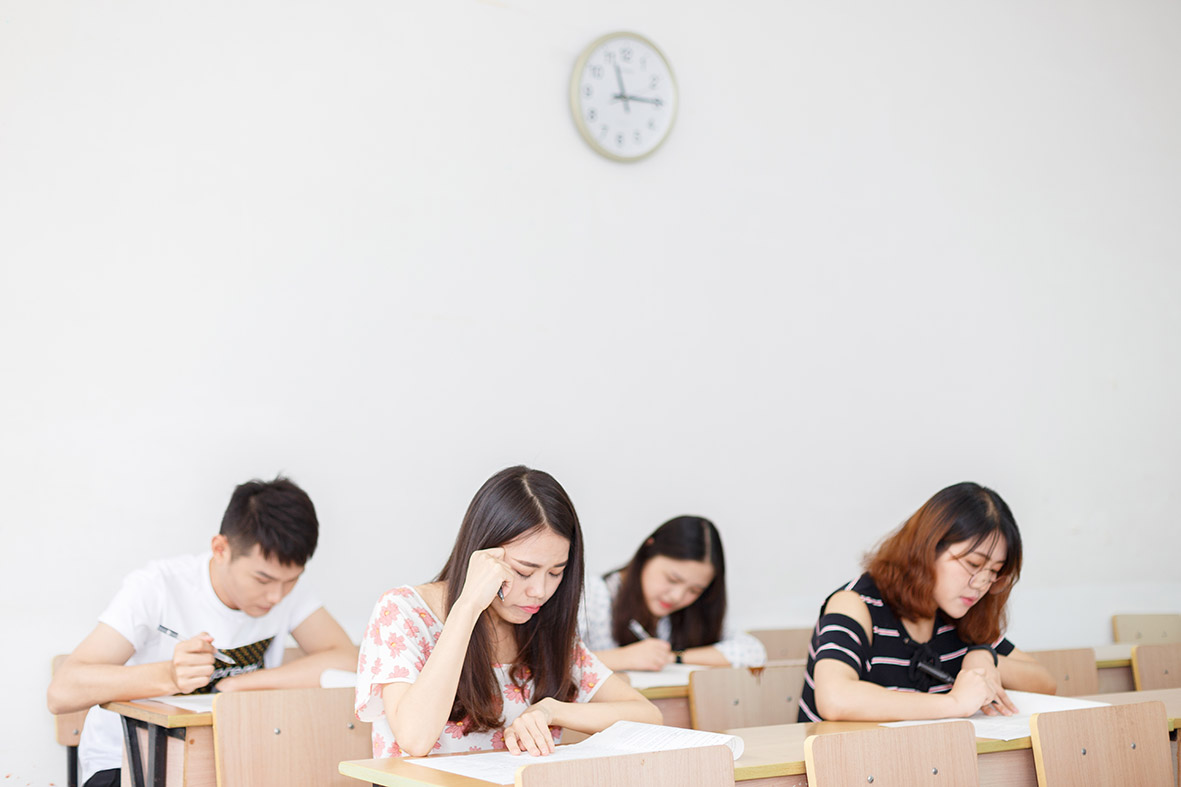 Enter your subtitle
Enter your subtitle
Enter your subtitle
Please add specific content here, the text should be as concise as possible, simple explanation, not too cumbersome, pay attent
Please add specific content here, the text should be as concise as possible, simple explanation, not too cumbersome, pay attent
Please add specific content here, the text should be as concise as possible, simple explanation, not too cumbersome, pay attent
03
Sharing learning experience learning experience
Title text preset
Title text preset
Title text preset
Title text preset
Please add specific content here, the text should be as concise as possible, simple explanation, not too cumbersome, pay attentPlease add specific content here, the text should be as concise as possible, simple explanation, not too cumbersome, pay attent
FOUR
Draw this
Lesson
04
Learn from this lesson
Title text preset
Title text preset
Title text preset
Title text preset
Please add specific content here, the text should be as concise as possible, simple explanation, not too cumbersome, pay attent
……
Please add specific content here, the text should be as concise as possible, simple explanation, not too cumbersome, pay attent
……
Please add specific content here, the text should be as concise as possible, simple explanation, not too cumbersome, pay attent
……
Please add specific content here, the text should be as concise as possible, simple explanation, not too cumbersome, pay attent
……
04
Learn from this lesson
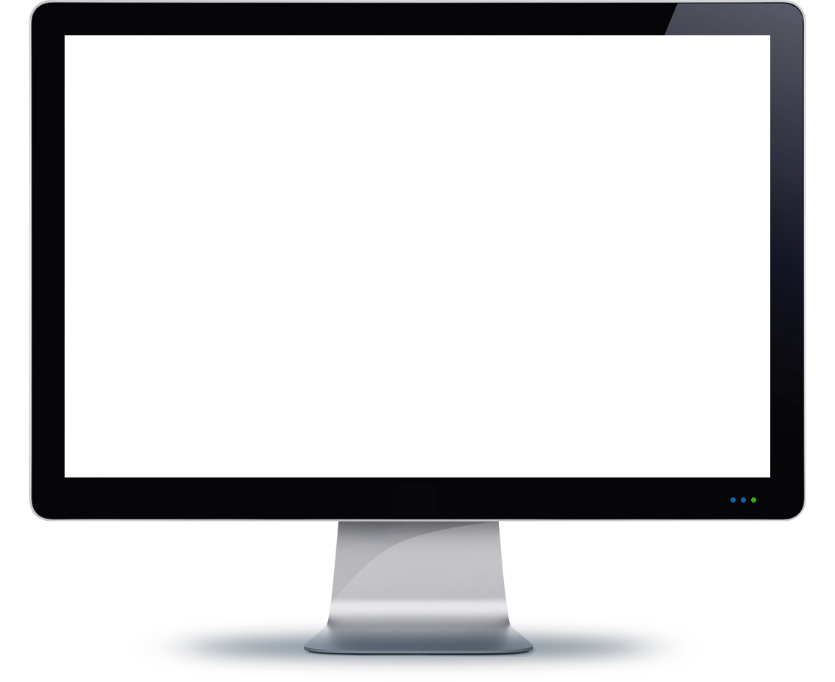 01
Title text preset
Please add specific content here, the text should be as concise as possible, simple explanation, not too cumbersome, pay attent
Title text preset
03
Please add specific content here, the text should be as concise as possible, simple explanation, not too cumbersome, pay attent
Title text preset
05
Please add specific content here, the text should be as concise as possible, simple explanation, not too cumbersome, pay attent
04
Learn from this lesson
Click to add a title
Please add specific content here, the text should be as concise as possible, simple explanation, not too cumbersome, pay attent

Please add specific content here, the text should be as concise as possible, simple explanation, not too cumbersome, pay attentPlease add specific content here, the text should be as concise as possible, simple explanation, not too cumbersome, pay attent

Please add specific content here, the text should be as concise as possible, simple explanation, not too cumbersome, pay attent
04
Learn from this lesson
Click to add a title
Please add specific content here, the text should be as concise as possible, simple explanation, not too cumbersome, pay attent
Click to add a title
Click to add a title
Click to add a title
Click to add a title
Please add specific content here, the text should be as concise as possible, simple explanation, not too cumbersome, pay attent
Please add specific content here, the text should be as concise as possible, simple explanation, not too cumbersome, pay attent
Please add specific content here, the text should be as concise as possible, simple explanation, not too cumbersome, pay attent
Please add specific content here, the text should be as concise as possible, simple explanation, not too cumbersome, pay attent
FIVE
end of semester
general mobilization
05
At the end of the semester
05
03
01
02
04
06
07
Please add specific content here, the text should be as concise as possible, simple explanation, not too cumbersome, pay attent
Please add specific content here, the text should be as concise as possible, simple explanation, not too cumbersome, pay attent
请在此处添加具体内容，文字尽量言简意赅，简单 说明即可，不必过于繁琐，注意版面美观度。
Please add specific content here, the text should be as concise as possible, simple explanation, not too cumbersome, pay attent
Please add specific content here, the text should be as concise as possible, simple explanation, not too cumbersome, pay attent
Please add specific content here, the text should be as concise as possible, simple explanation, not too cumbersome, pay attent
Please add specific content here, the text should be as concise as possible, simple explanation, not too cumbersome, pay attent
05
At the end of the semester
Add title
Please add specific content here, the text should be as concise as possible, simple explanation, not too cumbersome, pay attent
04
01
02
03
Click to add a title
Click to add a title
Click to add a title
Click to add a title
Please add specific content here, the text should be as concise as possible, simple explanation, not too cumbersome, pay attent
Please add specific content here, the text should be as concise as possible, simple explanation, not too cumbersome, pay attent
Please add specific content here, the text should be as concise as possible, simple explanation, not too cumbersome, pay attent
Please add specific content here, the text should be as concise as possible, simple explanation, not too cumbersome, pay attent
Thank you for your appreciation